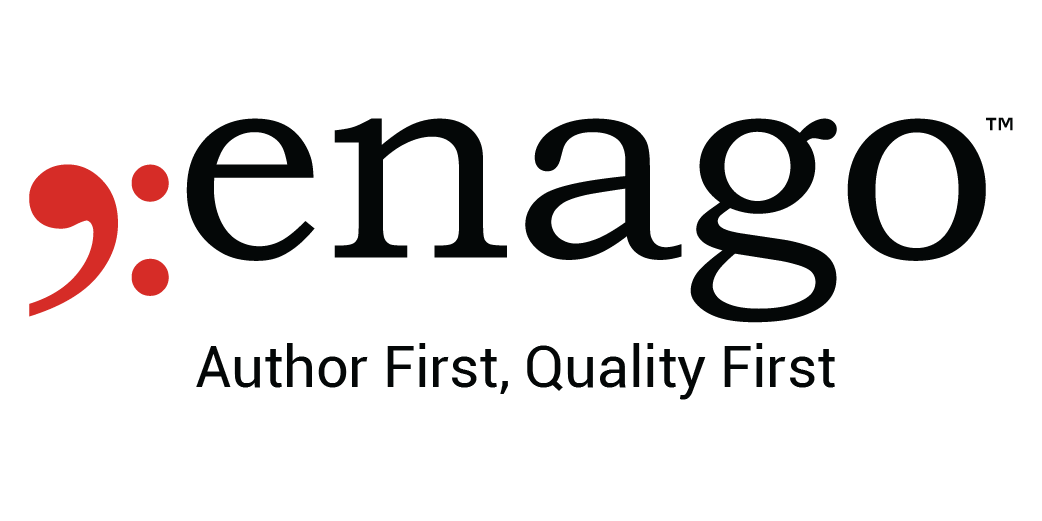 Improve your chances of publication
About Enago
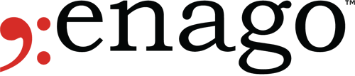 Corporate Memberships
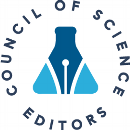 Assisting research authors meet publication success 

Strong reach amongst individual researchers (B2C) & Universities (B2B)

Leaders in Japan, Korea and amongst top 3 players globally. 

Provides Language editing & Publication Support Services

A preferred partner for leading publishers, societies and universities worldwide
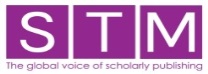 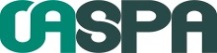 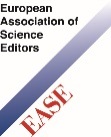 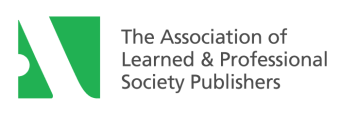 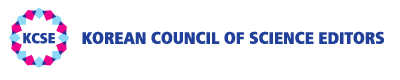 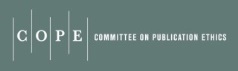 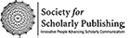 2
Enago Offices
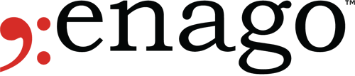 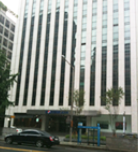 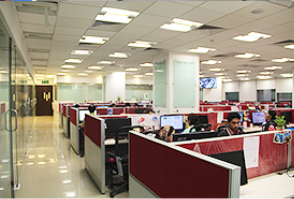 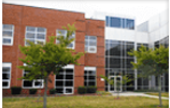 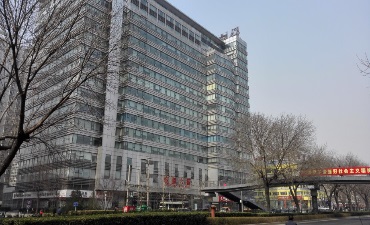 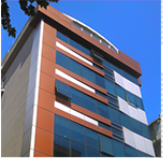 Korea
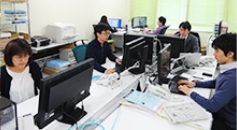 China
Turkey
USA
India
Japan
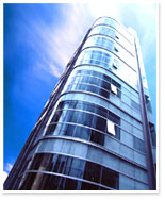 Brazil
Taiwan
3
Clients and Partners
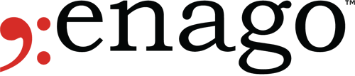 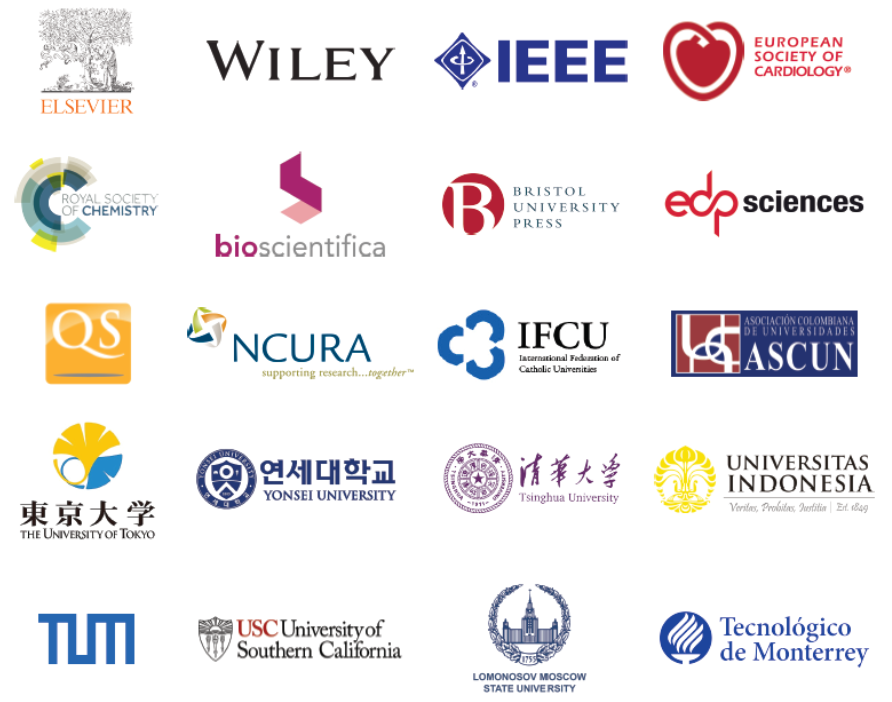 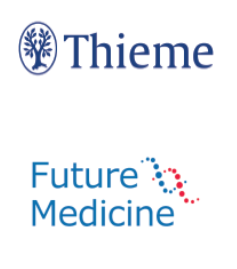 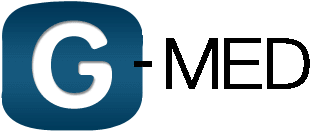 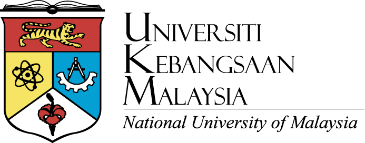 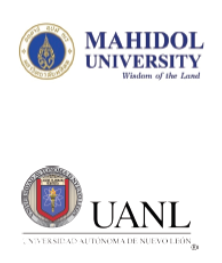 4
Enago – Author Services
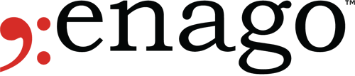 Copy Editing Service
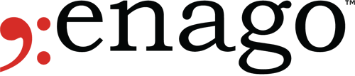 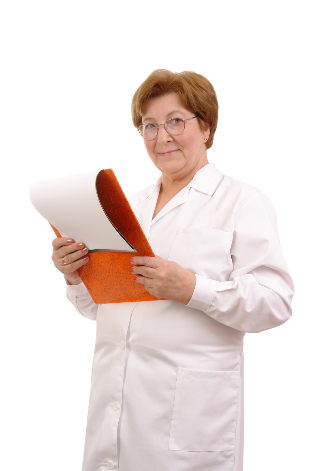 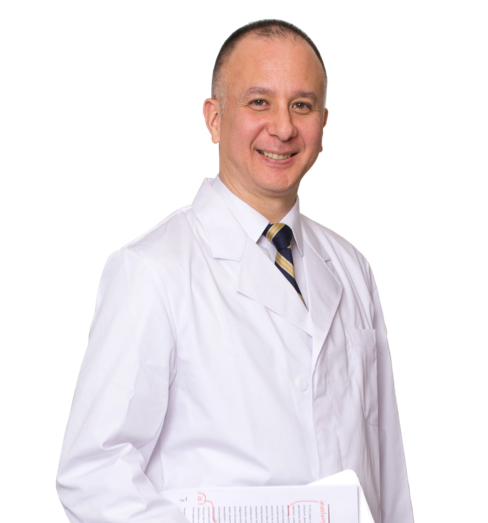 1
2 Editors edit the manuscript covering all aspects of editing
2
3
After Sales Support
Available only with Enago
Ingredients of Editing
Quality-conscious ESL authors
Editor Q&A for 365 days
Language and Grammar Check
Language Check
Grammar Check
Punctuation check
Style and Consistency
Writing style check
References check
Figures and Tables
Technical Accuracy
“Two-Editor” System
Native speaking Editor
Specialized Subject Area Matching
The Enago Promise
Free Add-On
Word Count Reduction
Journal Formatting
Certificate of Editing
Academy Resources
Manuscript Rate card (MRC)
Editorial Workflow
Reasonably priced
6
Substantive Editing Service
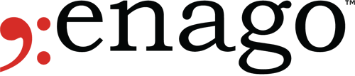 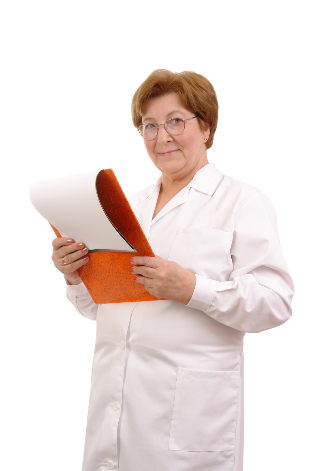 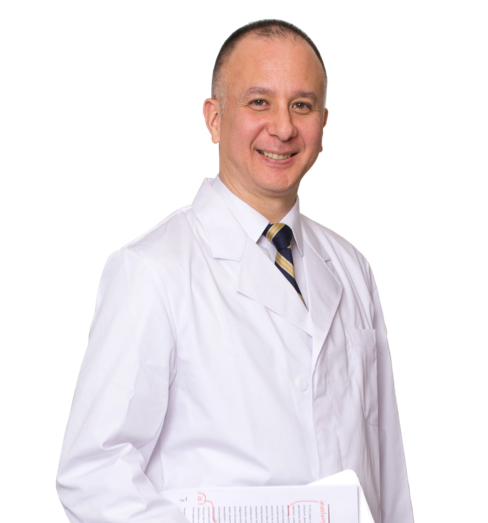 1
2 Editors edit the manuscript covering all aspects of editing
2
3
After Sales Support
Available only with Enago
Ingredients of Editing
Top-tier premium service
Edit Unlimited for 365 days
Editor Q&A for 365 days
Language and Grammar Check
Language Check
Grammar Check
Punctuation check
 
Style and Consistency
Writing style check
References check
Figures and Tables
 
Technical Accuracy
  
Structural Review
Logical Flow
Presentation
Content Enhancement
“Two-Editor” System
Native speaking Editor
Specialized Subject Area Matching
The Enago Promise
Editorial Workflow
Free Add-On
Word Count Reduction
Journal Formatting
Certificate of Editing
Academy Resources
Manuscript Rate card (MRC)
Highest skilled editors
Covered only in Substantive Editing
7
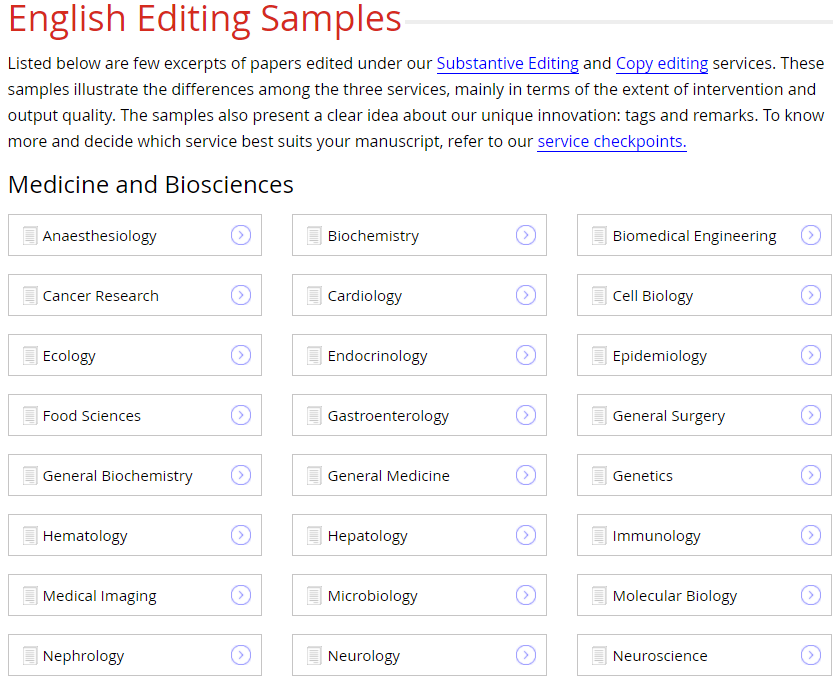 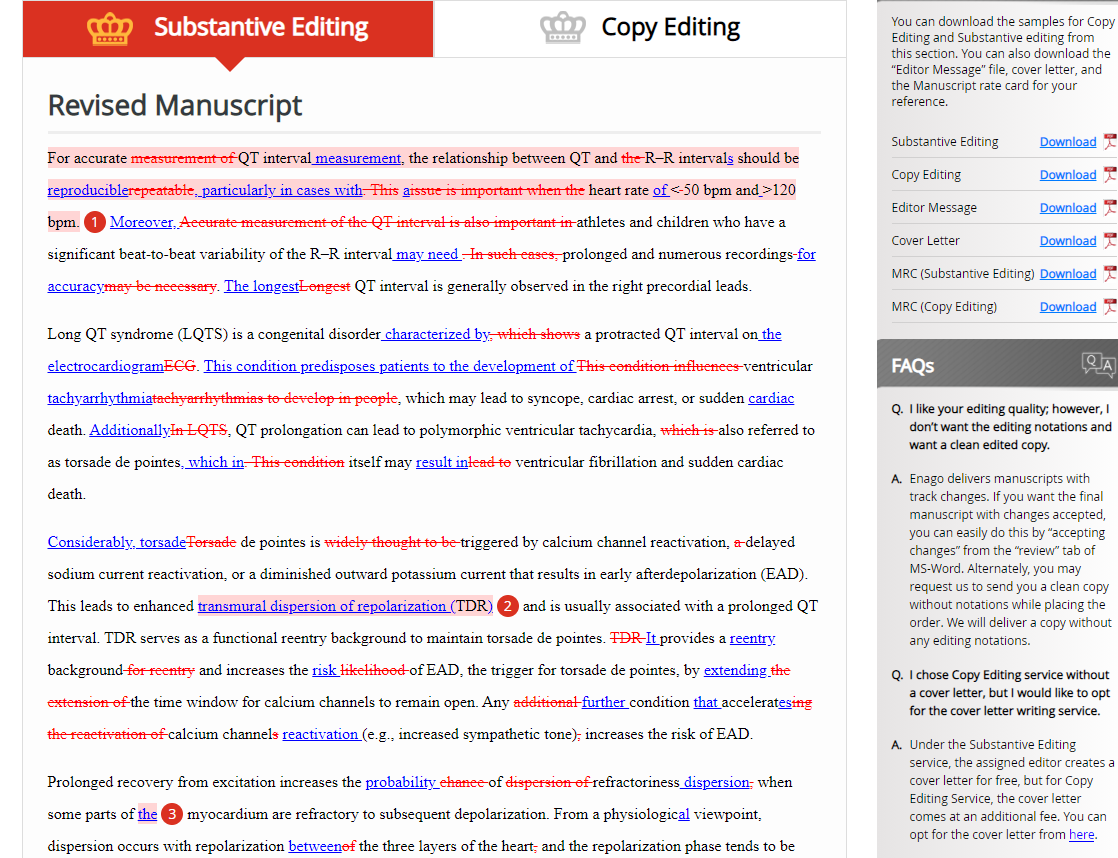 Editing Samples
Please follow this URL Link: 
https://www.enago.com/editing-samples.htm
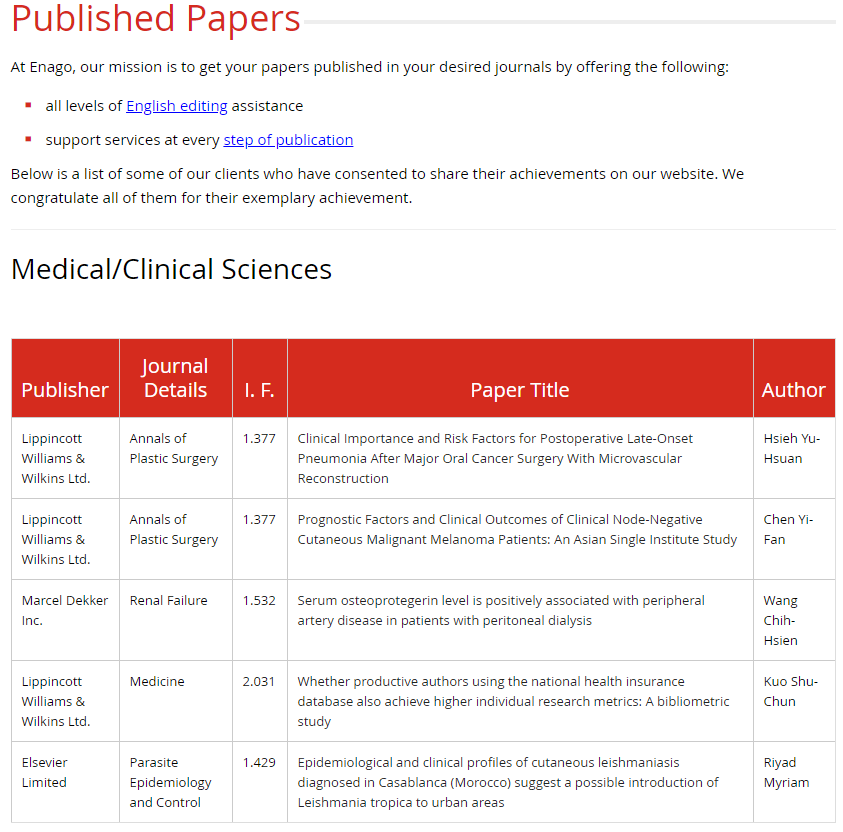 Success Stories in form of Accepted Manuscripts
Please follow this URL Link: 
https://www.enago.com/accepted-papers.php
Enago Quality Philosophy
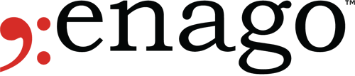 High
Quality
99.4%
Quality Satisfaction Ratio
99.4% of our clients are very happy with our service This is based on the client complains we receive on the quality of our service.
Reasonable Price
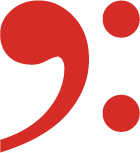 77%-85%
Repeat Client Ratio
Depending on different regions
Reasonable Time
13
Our Editors
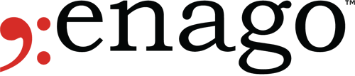 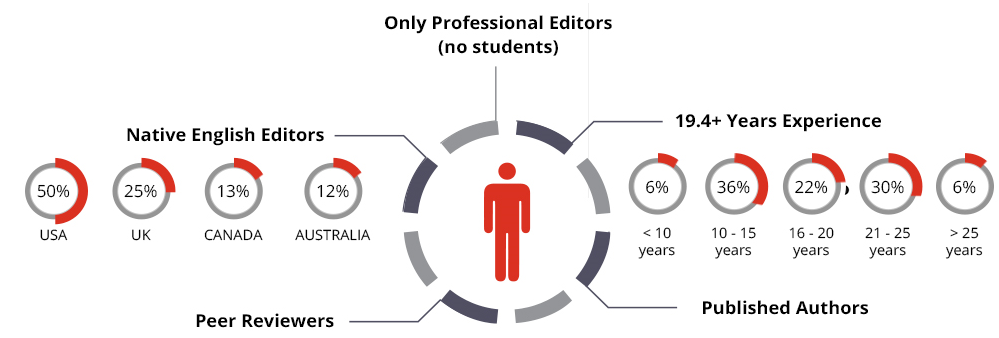 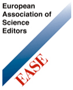 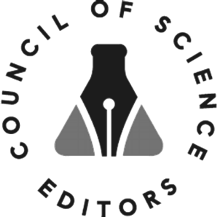 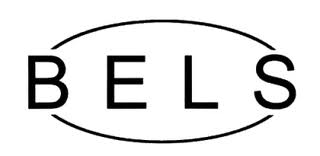 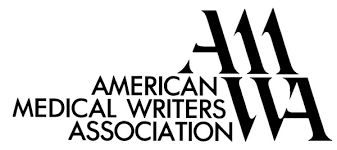 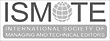 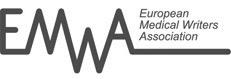 14
How is Enago Different?
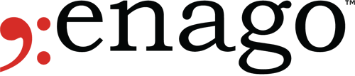 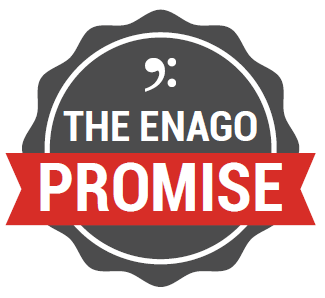 Specialized Subject
Area Matching
The Enago Promise
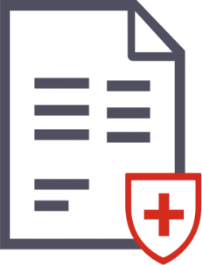 ”Two Editor “ 
System
Edit Unlimited
15
[Speaker Notes: "Two-Editor" System 
Two expert editors perform quality edits on a manuscript. 
1st edit -- subject and native expert. 
2nd edit-- polishes and refines the manuscript
Ensures that even the smallest of grammatical mistakes are corrected and manuscript is formatted according to the target journal style guide.  


Specialized Subject Area Matching:
Manuscript given to a subject matter expert.
Focus on optimizing subject and language. 
Subject expert editor has incomparable technical competency in their specific field of study 

The Enago Promise:
No Rejection by a journal because of language and format. 
Re-edits of rejected paper with no additional cost]
Enago Academy–Knowledge Platform
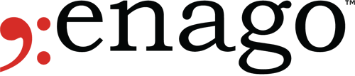 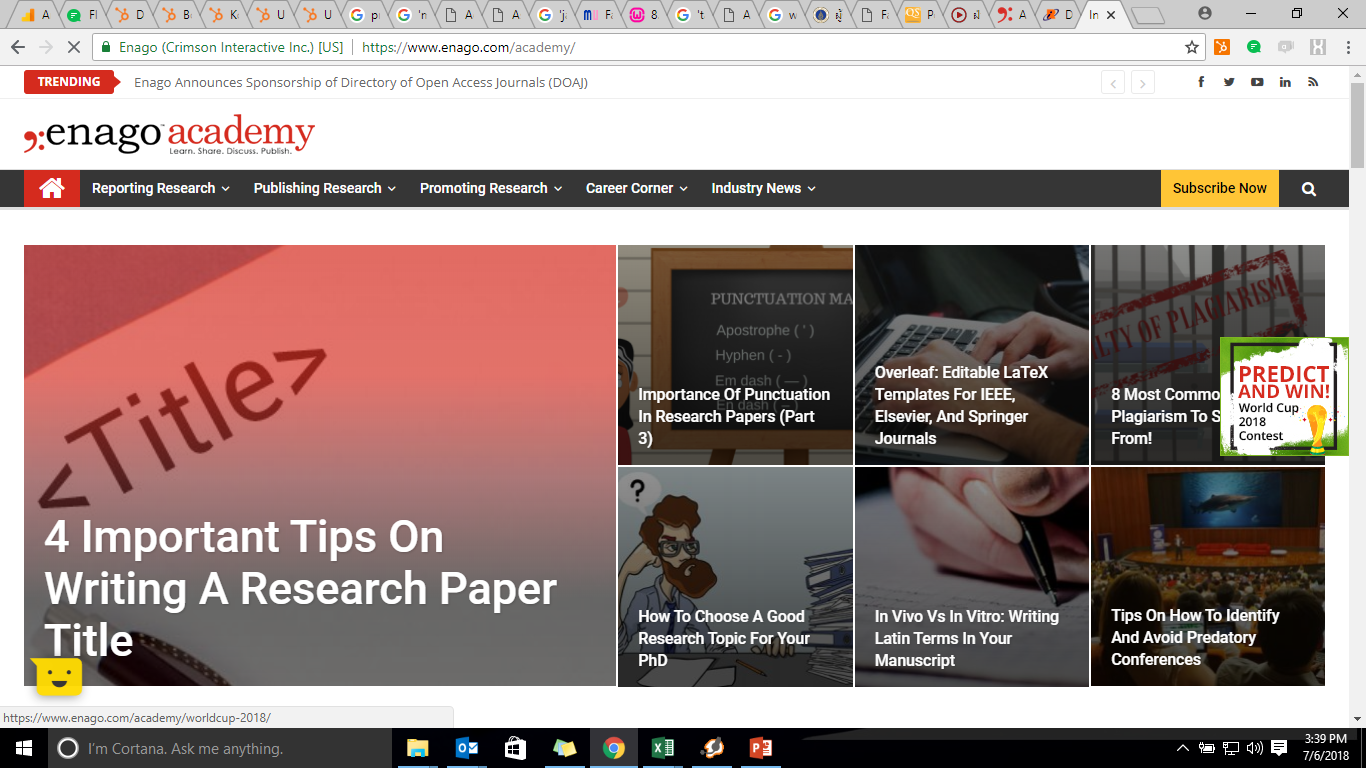 Guide Researchers/Authors at each stage of the publication cycle

Provide E-books on publication updates , checklists on how to avoid common manuscript errors, and rapidly advance your academic career

Provide online resources for researchers, publishers, authors, editors, and students

Conduct author workshops on academic publishing in ESL countries.
16
Online Management System:
Live EIFL Landing Page Link:
https://www.enago.com/assoc/eifl/
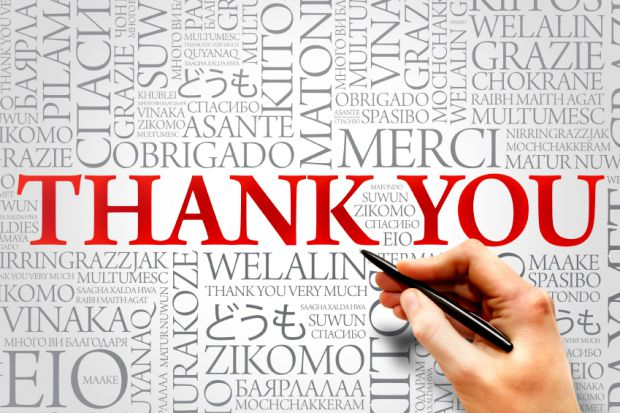